Работа с детьми зависимых
Баган Катерина, Скварко Вадим
Комплексный подход к реабилитации зависимых
Реабилитация зависимого
Родительские группы или семейное образование (от 16 лет)
Работа с детьми, у которых один из значимых близких страдает зависимостью
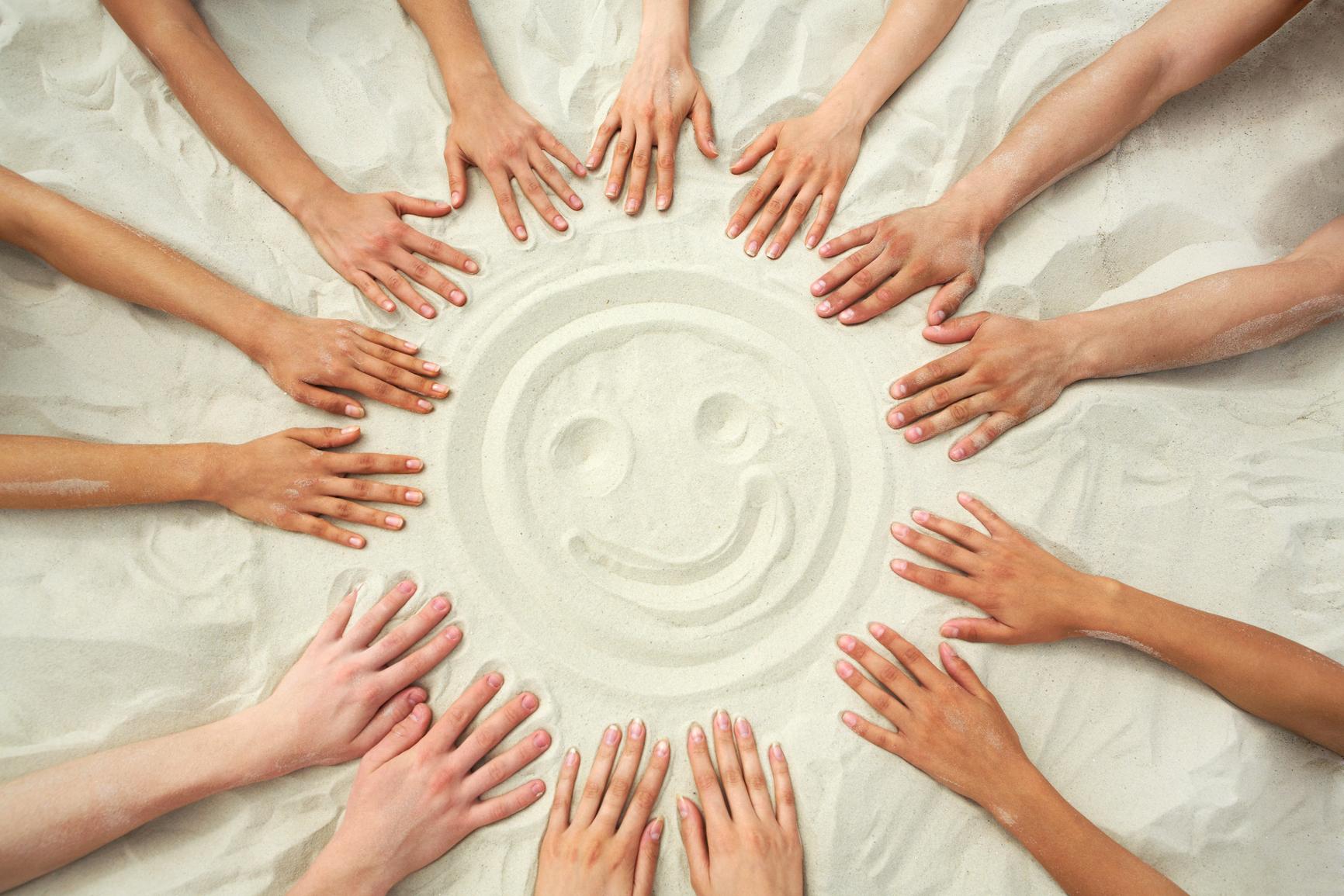 Немного теории, что бы вы нам поверили :)
Насущность проблемы: Украина занимает 4е место среди стран по уровню зависимостей        поколения нуждающиеся в помощи 

Основная преграда - отрицание зависимости, особенно алкогольной. Даже если в семье семье только один зависимый - страдают все члены семьи.
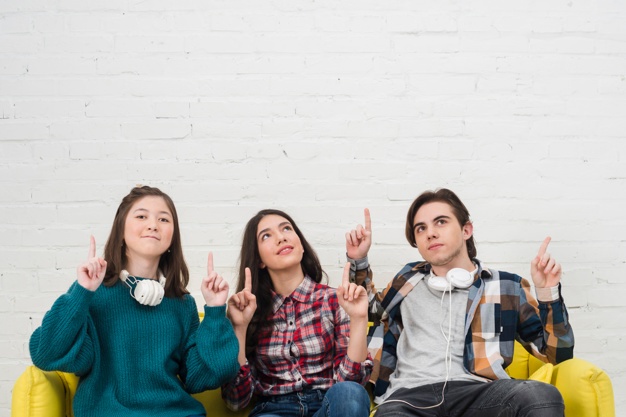 Особенности детей зависимых
Высокий риск развитие ментальных проблем; 
Отсутствие навыка строить здоровую привязанность;
Сложность в понимании свои ощущения и эмоций;
Притворяются “нормальными” в учебных группах;
Низкая самооценка.
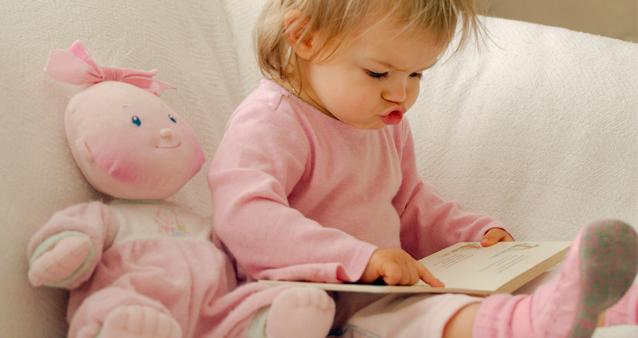 Дженет Дж. Войтиц: характеристики детей выросших в семье зависимых
1. Дети зависимых пытаются угадать, что такое норма. 
2. Сложность в инициации новых дел и доведении их до конца. 
3. Врут, даже если правду сказать совсем не сложно. 
4. Безжалостно осуждают себя.
5. Не умеют веселиться, воспринимают себя очень серьезно.
6. Имеют трудности в построении близких отношений.
7. Чрезмерно остро реагируют на изменения, которые не могут контролировать. 
8. Все время ищут одобрения и подтверждения собственной значимости.
9. Чувствуют себя не такими как все.
10. Или гиперответственны, или наоборот.
11. Слишком лояльные, даже тогда, когда эта лояльность незаслуженная.
12. Импульсивные.
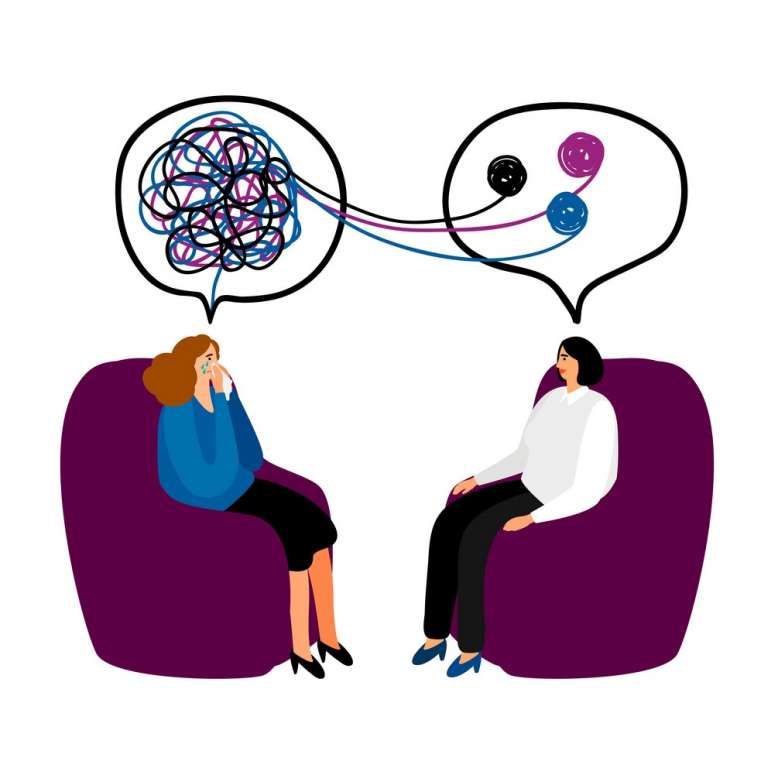 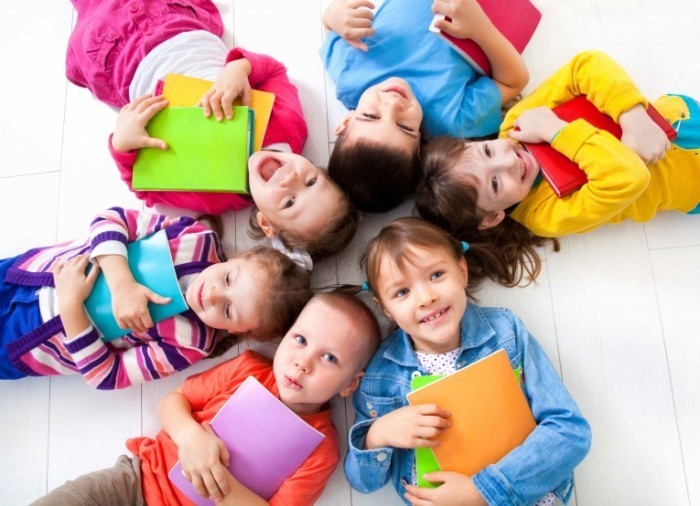 Описание занятий
Задачи, которые мы ставим перед собой, как специалисты: 
Восполнение недостающего внимания, восстановление самоценности, контакта с чувствами, целостности личности;
Поддержание развития психики, спонтанности и творчества;
Развитие способности преодолевать препятствия, обучаться и тренировать новые навыки.
Для кого?
Дети от 3 до 15 лет
Кем проводиться?
Психологами женского и мужского пола, которые могут олицетворять родительские фигуры.
Процедура проведения
Занятие имеет несколько этапов: 
Приветствие: детки представляют сами себя и узнают других, что помогает предъявить себя миру.
Середина занятия: игры, активные упражнения и прочая деятельность. а некоторое время до прощания, ребенок готовиться к завершению, чтобы не пришлось прерывать игровую историю на середине.
Итоги: ведущий благодарит малыша за общение и отмечает его успехи.
Прощание: психолог поощряет намерение встретиться еще. Помогает спланировать (пожелать) тему следующей встречи.
КАк оно было?
Выводы
Дети зависимых, могут отличаться некоторой агрессией, которую они скорее подавляют или направляют внутрь себя.
Трудно поверить в заинтересованность взрослых в них, при обычных обстоятельствах.
У них может отсутствовать образец продуктивных, приятных, надежных, поддерживающих, питающих связей с другими.
Когда ребенок забывается в игре, обнаруживаются его живые особенности, желания, ценности, стремления и потенциал.
ДЕТИ ЗАВИСИМЫХ ИМИТИРУЮТ ЖИЗНЬ ВООБРАЖАЕМЫХ ЗНАЧИМЫХ ВЗРОСЛЫХ!!!
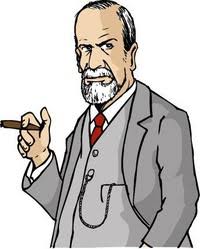 Спасибо за внимание!